Energy Broker Alternative Dispute Resolution (ADR) Scheme
26th April 2022
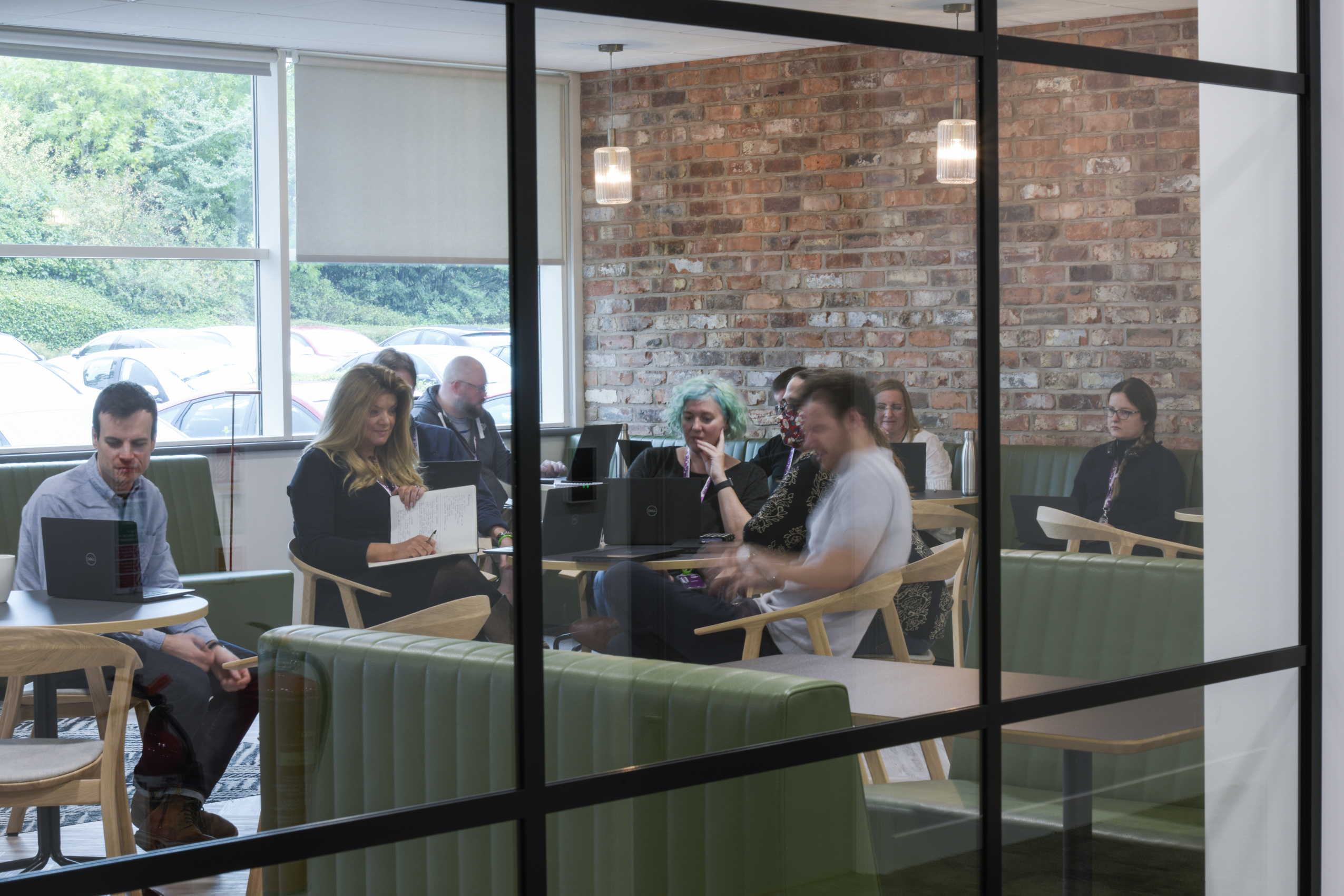 Agenda
Introduction
Our purpose
Principles around the ADR Scheme
Project Roadmap
Scheme launch timeline
Scheme Details
Onboarding Process and Terms of Reference
Complaint Handling Procedure
Signposting
8-week and deadlock letters
Requirements and Fees
Main requirements
Scheme Register 
Fees
Next Steps
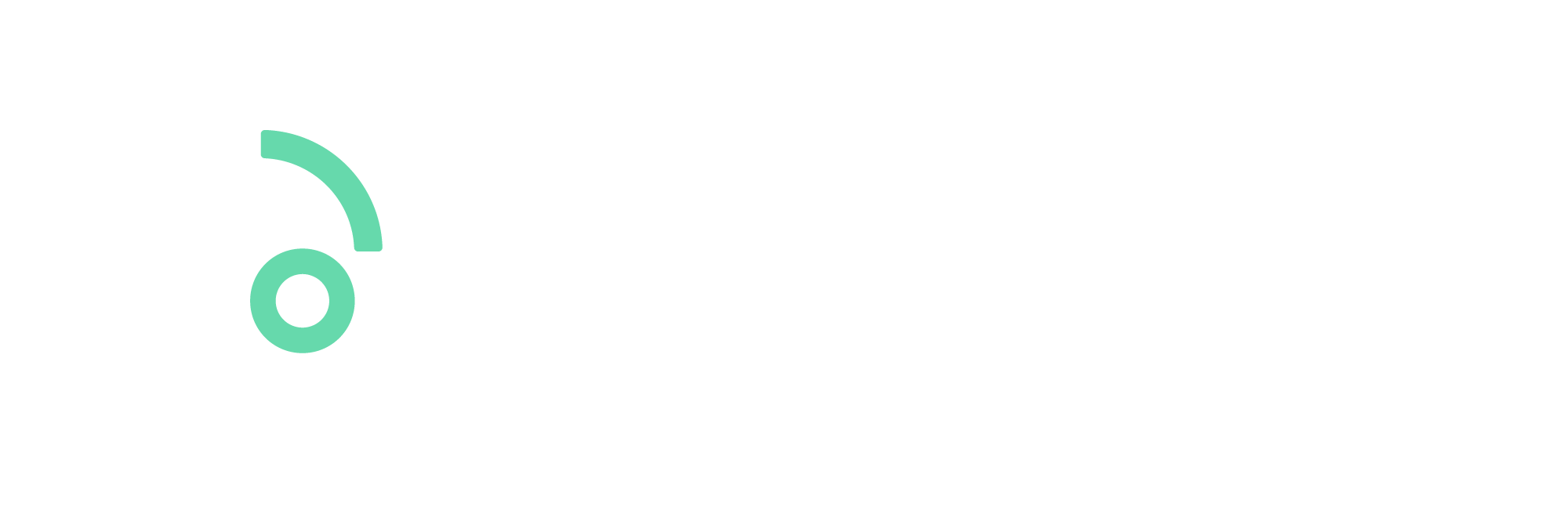 1. Introduction
Principles around the Energy Broker ADR scheme
Ofgem’s licence condition that suppliers only work with energy brokers signed up to a qualifying ADR scheme
As far as possible run along the lines of the Energy Ombudsman
Funded by energy brokers
Achieve the intention of OFGEM’s microbusiness strategic review
Review the scheme in the first year
Ofgem’s other proposals and Department for Business, Energy and Industrial Strategy looking at regulation in the energy sector
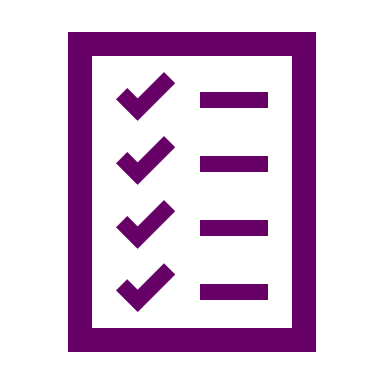 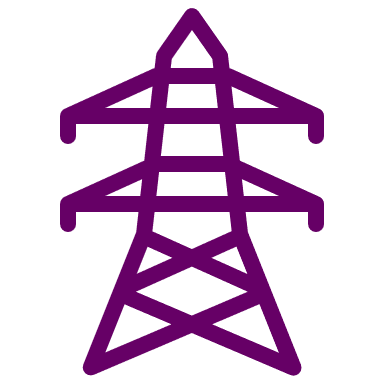 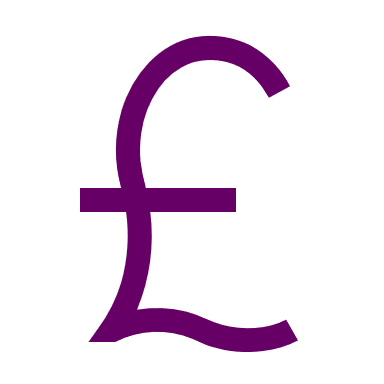 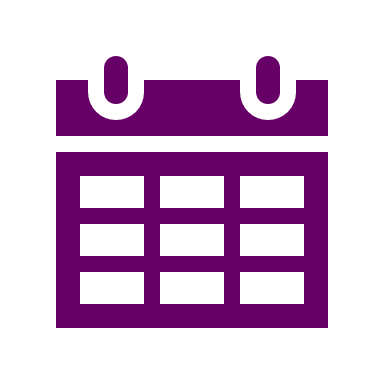 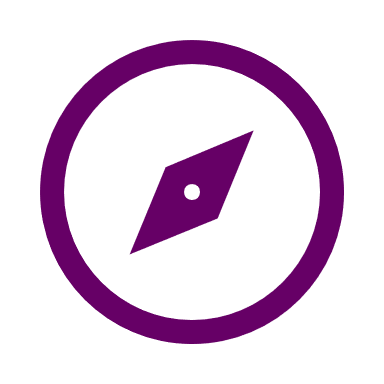 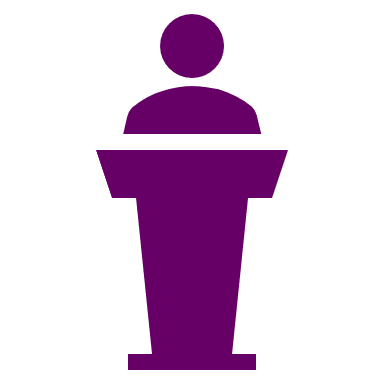 2. Project Roadmap
Scheme launch timeline
November: 

Brokers added to scheme register
26th May:
 
Broker Information Session – Complaint Journey
26th April: 
Broker Information Session - ADR Scheme & Registration opens
October: 

Confirmed acceptance onto scheme and invoicing
March – May 2022
26th April – 31st August 2022 – Broker registration window
1st September – 1st December 2022
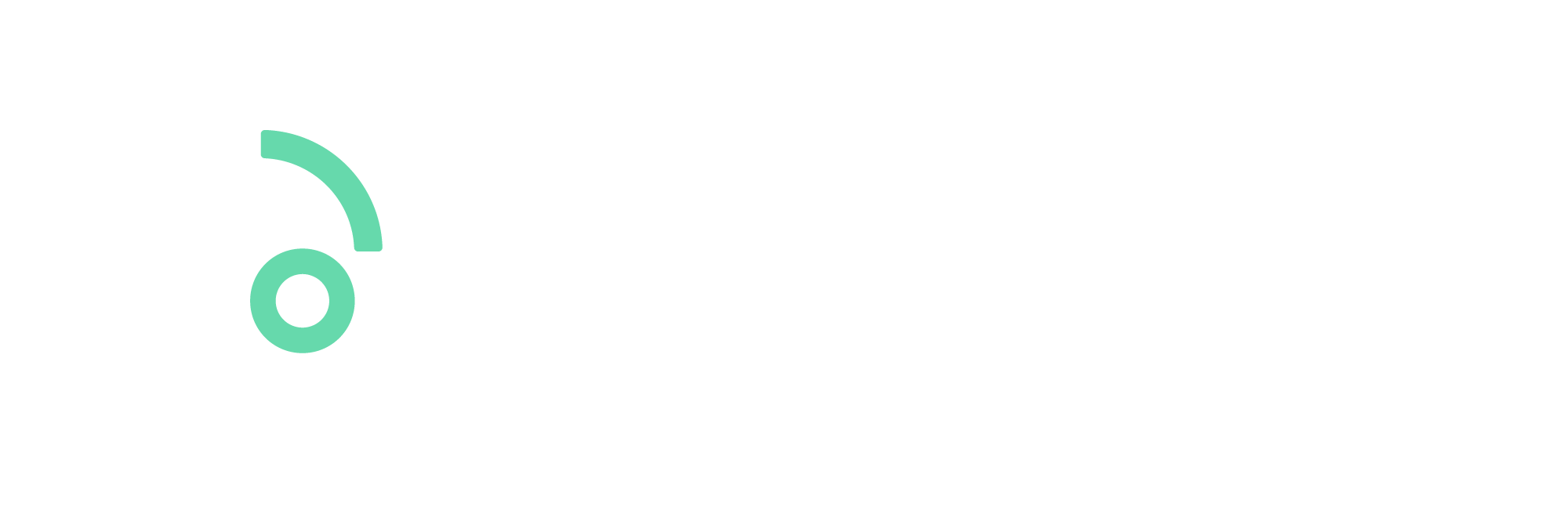 3. Scheme Details
Onboarding process
Fill out the form and upload with the required documents including:
Deed poll (all entities)
Complaint Handling Procedure (all entities)
Proof of identity (passport, driving license) and Proof of National insurance (additional for sole traders)

Review and acknowledge agreement to:
Data Sharing Agreement
Terms of Reference (TOR)

Pay your invoice (you can expect this in October)
A “welcome pack” will be sent including all relevant information
Unique Membership Number
Welcome Letter
Complaint Journey
OS logo
Links to key information

You’ll receive an invitation to Dispute Resolution Platform (DRP) training
Attend Dispute Resolution training including:
User activation
Broker case files 
Broker remedy implementation
Step 1:
Application
Step 2: 
Onboarding
Step 3:
Operations
Applications accepted 26th April – 31st August 2022 for the scheme to go-live from 1st December
3. Scheme Details
Terms of Reference (TOR)
There are two documents to familiarise yourself with:1) Terms of Reference (which apply to all our schemes and comply with the EU ADR Directive)2) Terms of Reference – Energy Broker Scheme
We can only accept complaints if:
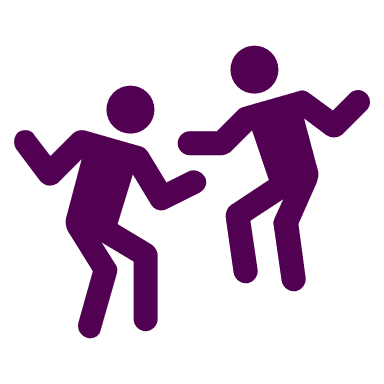 The microbusiness wasn’t aware of the issue prior to the broker joining the scheme (i.e. prior to the scheme going live 01/12/2022)
We haven’t already considered the dispute
The dispute isn’t or hasn’t been the subject of court proceedings
The microbusiness has given the broker at least 8 weeks to try and resolve the issue.
The microbusiness approaches us within 12 months of a deadlock letter being issued.
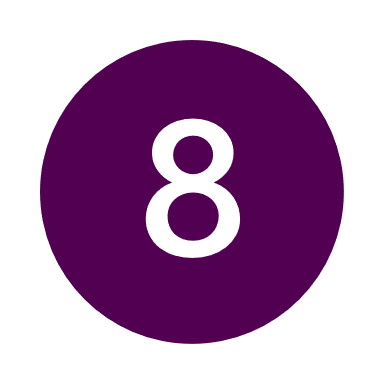 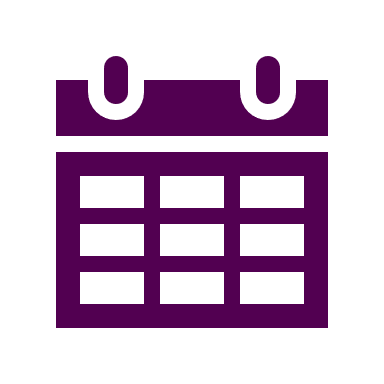 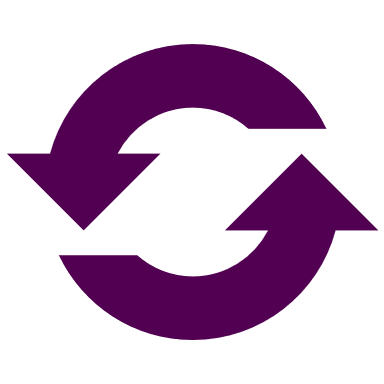 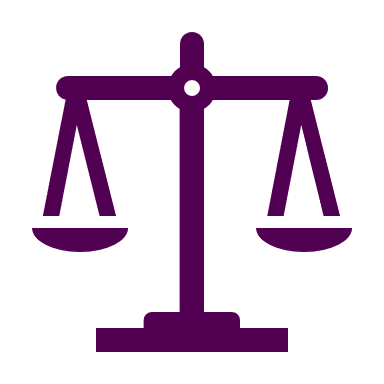 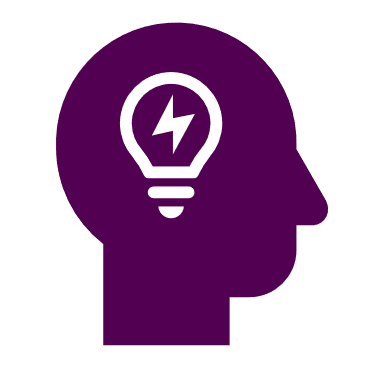 We recommend you familiarise yourself with the main Terms of Reference for all rules.
3. Scheme Details
Rules
The Terms of Reference – Energy Broker Scheme focuses on the rules of the scheme which include:
Our maximum award of £10k which is in line with our other schemes and the small claims court
The scheme is only available to brokers and their microbusiness customers regarding interactions around the sale of gas or electricity contracts, or supplier account management services
The definition of a microbusiness
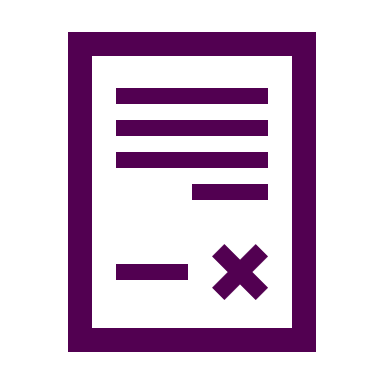 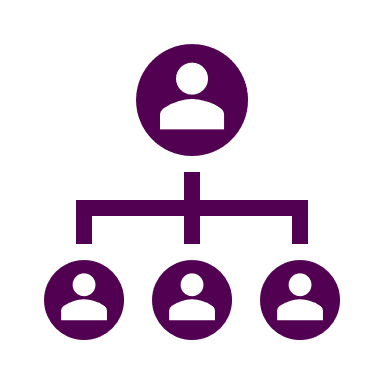 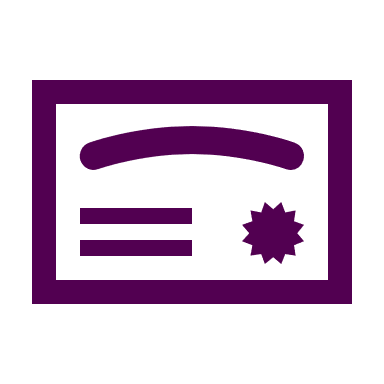 The scheme requirements
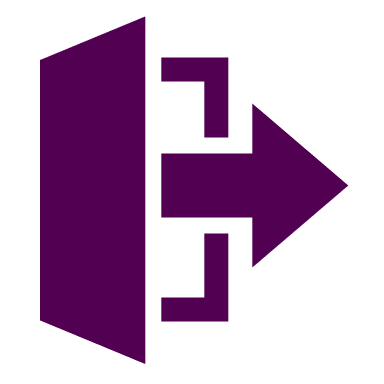 The full rules around complaint acceptance for this scheme can be found within the Terms of Reference – Energy Broker Scheme document.
3. Scheme Details
Complaint handling procedure
As part of onboarding process, we require all members to have a complaint handling procedure which must:
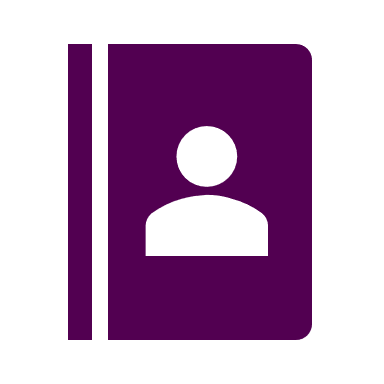 Be made available to all
Makes it clear that complaints are welcomed, and they will be treated with courtesy and respect
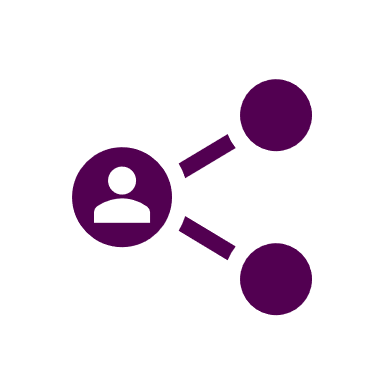 Provides the necessary contact details for clients needing to make a complaint
Sets out how the complaint will be handled, including the stages of the process
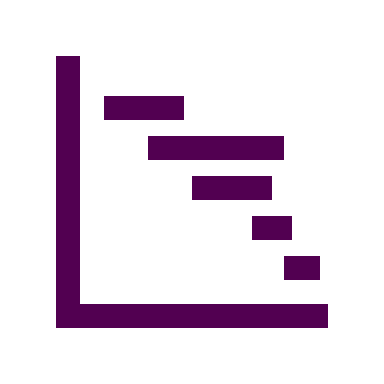 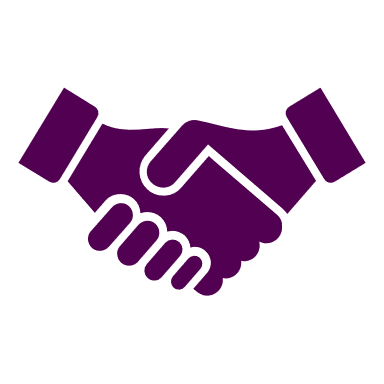 Outlines timescales so the microbusiness knows when to expect a response
Keeps a record of the complaint, including relevant details such as the date a dispute was received
Make it clear that the ADR scheme is free to the customer and they won’t be charged
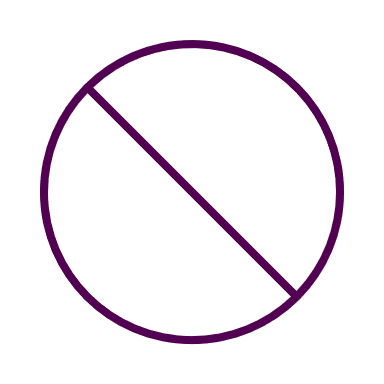 Explains the microbusiness’ right to refer their dispute to the ADR scheme if it remains unresolved – either at deadlock or after eight weeks
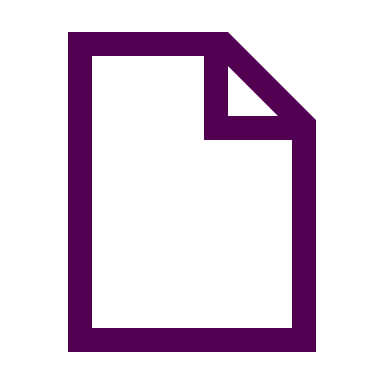 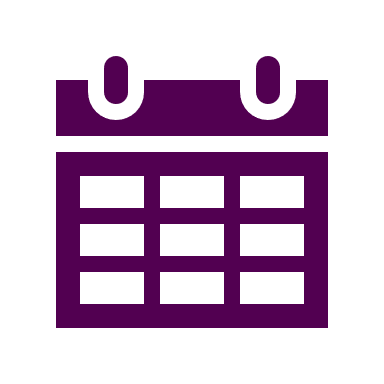 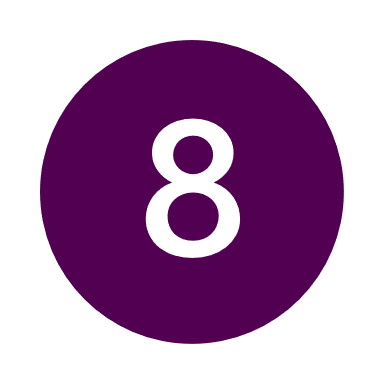 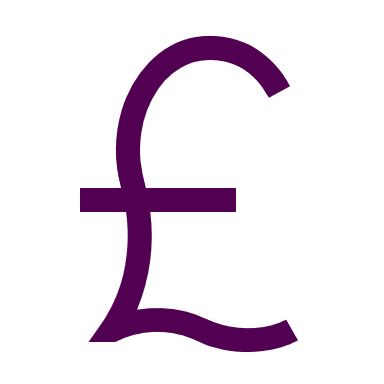 Recommendations for best practice can be found in our Complaint Handling Procedure document.
3. Scheme Details
Signposting
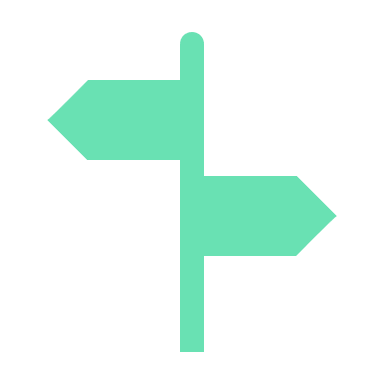 If a broker is unable to resolve a dispute, they should make the microbusiness aware of their right to have their dispute considered by Ombudsman Services as the designated ADR provider. 
They should be signposted if either the dispute has:
been unresolved for more 
than 8 weeks, or
reached “deadlock” 
position where the 
parties involved aren’t 
able to agree a resolution
Signposting at 8 weeks or from a “deadlock” letter being issued gives brokers reasonable opportunity to resolve complaints whilst ensuring microbusinesses don’t have to wait indefinitely for an outcome.
3. Scheme Details
Writing 8 week and “deadlock” letters
When signposting to our service, brokers should give the microbusiness clear information on how to escalate their complaint. Signposting letters should include: 
A prominent statement confirming the type of letter – i.e. 8-week or deadlock.
An explanation of how the microbusiness can refer the complaint to the ADR scheme. 
An acknowledgement that the ADR scheme is independent of the broker. 
Confirmation that the scheme is free of charge to the microbusiness. 
Information on the types of potential resolution available from the scheme.
Explanation that the required resolution is binding on the broker, but not the microbusiness.
For deadlocks – a clear explanation of what the broker’s final position is and any offers and conditions around it i.e. will it be maintained if the microbusiness approaches the ADR scheme?
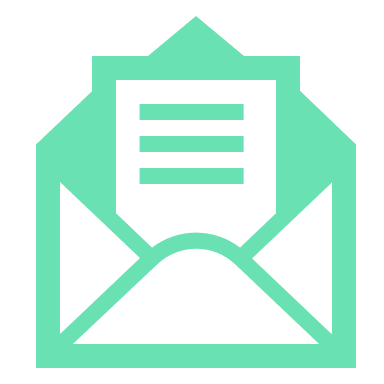 Further details can be found here.
4. Requirements and Fees
Requirements
As for any ADR scheme, it is reasonable to expect that brokers engage with us in a positive way and respect the rules of the membership. On our side, we’ll work with any broker who is non-compliant to help them understand what is needed to improve and provide necessary warnings before any other action is taken. As a minimum, brokers will be expected to:
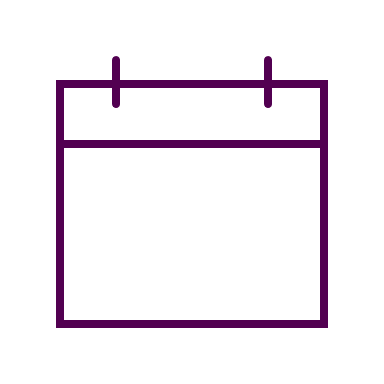 Have a complaint handling procedure that adheres to minimum standards
Pay annual subscription fees and/or complaint fees when due
Implement our remedies within the 28-day period
Treat customers and Ombudsman Services team with fairness and respect.
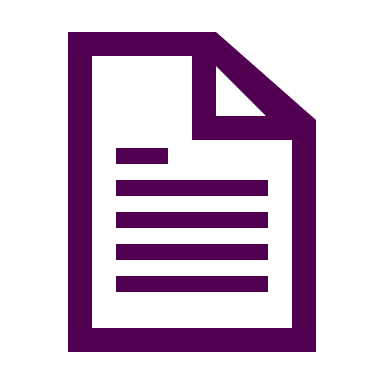 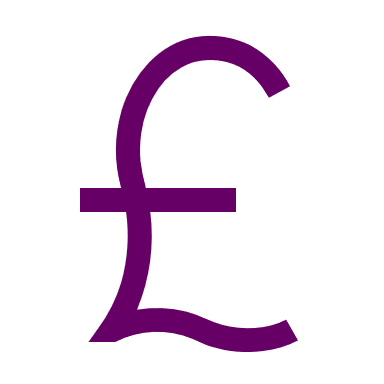 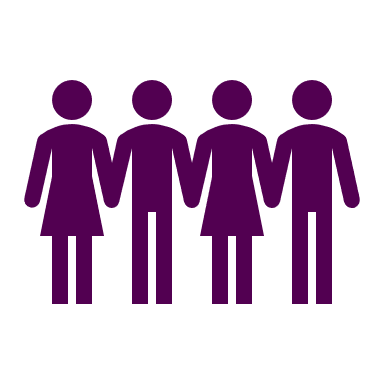 28
More details can be found within the Terms of Reference – Energy Broker Scheme document.
4. Requirements & Fees
Scheme Register
Process for updating key stakeholders
Updating the register
What will the register look like?
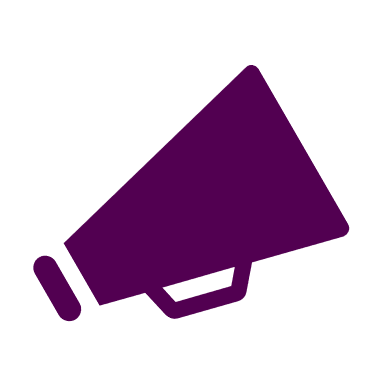 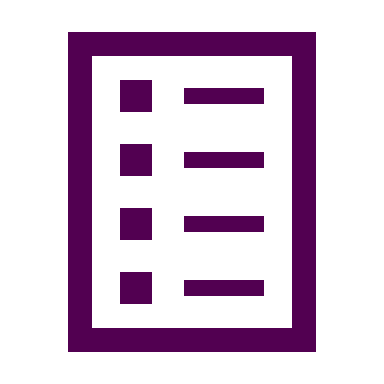 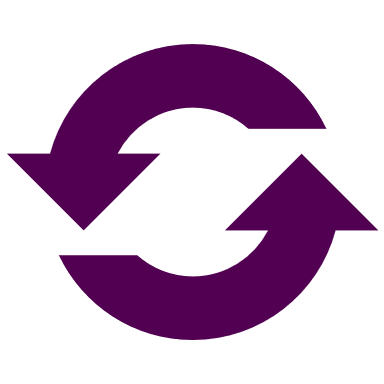 4. Requirements & Fees
Fees
The Funding Model

There are three simple guiding principles behind the funding model for the energy broker ADR scheme which are: 

We operate on a not-for-profit basis

We aim to keep fees at a reasonable and fair level that enables us to cover our costs, and

Each of our schemes is funded by the members of that scheme.
Fees for the first year

Our costs will be covered through a combination of a membership subscription fee and case fees. We estimate that approximately 2,000 brokers will need to join the ADR scheme in the first year.

Based on this, we’ve set the year one;
Subscription fee at £300 per scheme member, with
Case fees set at £340 for each case completing our process. 
Case fees will be reduced to £170 where the case doesn’t need to go through our whole process, because the energy broker and microbusiness have been able to reach a resolution quickly.
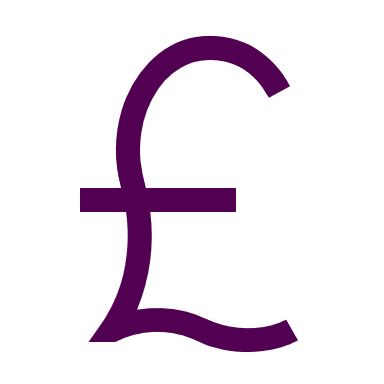 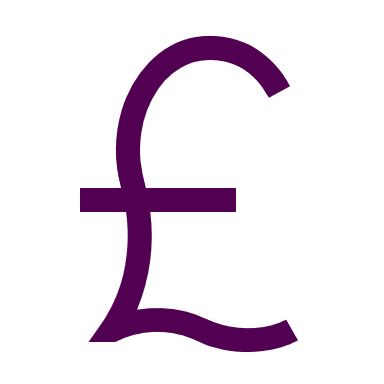 5. Next Steps
Onboarding process
Fill out the form and upload with the required documents including:
Deed poll (all entities)
Complaint Handling Procedure (all entities)
Proof of identity (passport, driving license) and Proof of insurance (additional for sole traders)

Review and acknowledge agreement to:
Data Sharing Agreement
Terms of Reference (TOR)

Pay your invoice (you can expect this in October)
A “welcome pack” will be sent including all relevant information
Unique Membership Number
Welcome Letter
Complaint Journey
OS logo
Links to key information

You’ll receive an invitation to Dispute Resolution Platform (DRP) training
Attend Dispute Resolution training including:
User activation
Broker case files 
Broker remedy implementation
Step 1:
Application
Step 2: 
Onboarding
Step 3:
Operations
Applications accepted 26th April – 31st August 2022 for the scheme to go-live from 1st December
5. Next Steps
What to do
Review the documentation
Actions checklist:
Provide a copy of your Complaint Handling Procedure
Sign and return the deed poll
Sign and return the data sharing agreement
Review the Terms of Reference
Engage with the application process
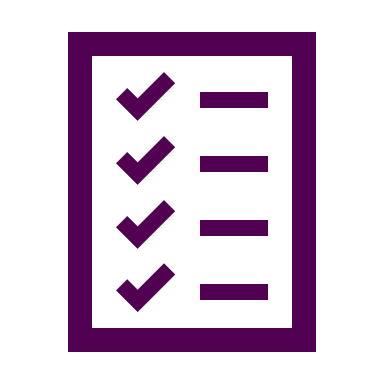 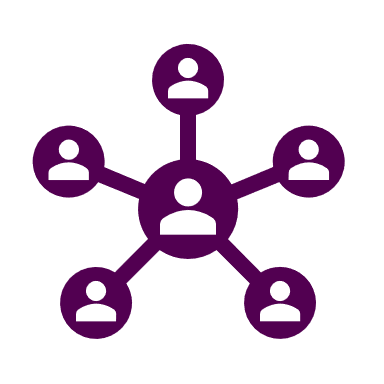 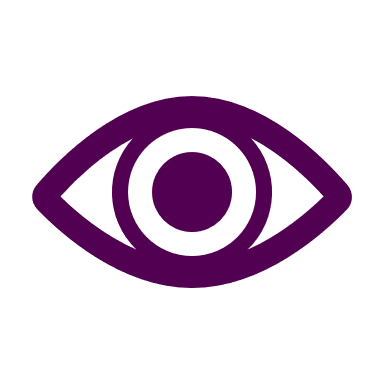 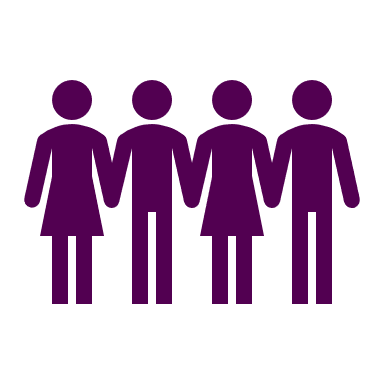 Review the FAQs
Engage with stakeholders
FAQ’s
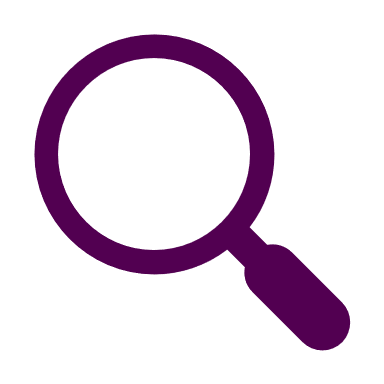 5. Next Steps
Important dates
November: 

Brokers added to scheme register
26th May:
 
Broker Information Session – Complaint Journey
26th April: 
Broker Information Session - ADR Scheme & Registration opens
October: 

Confirmed acceptance onto scheme and invoicing
March – May 2022
26th April – 31st August 2022 – Broker registration window
1st September – 1st December 2022
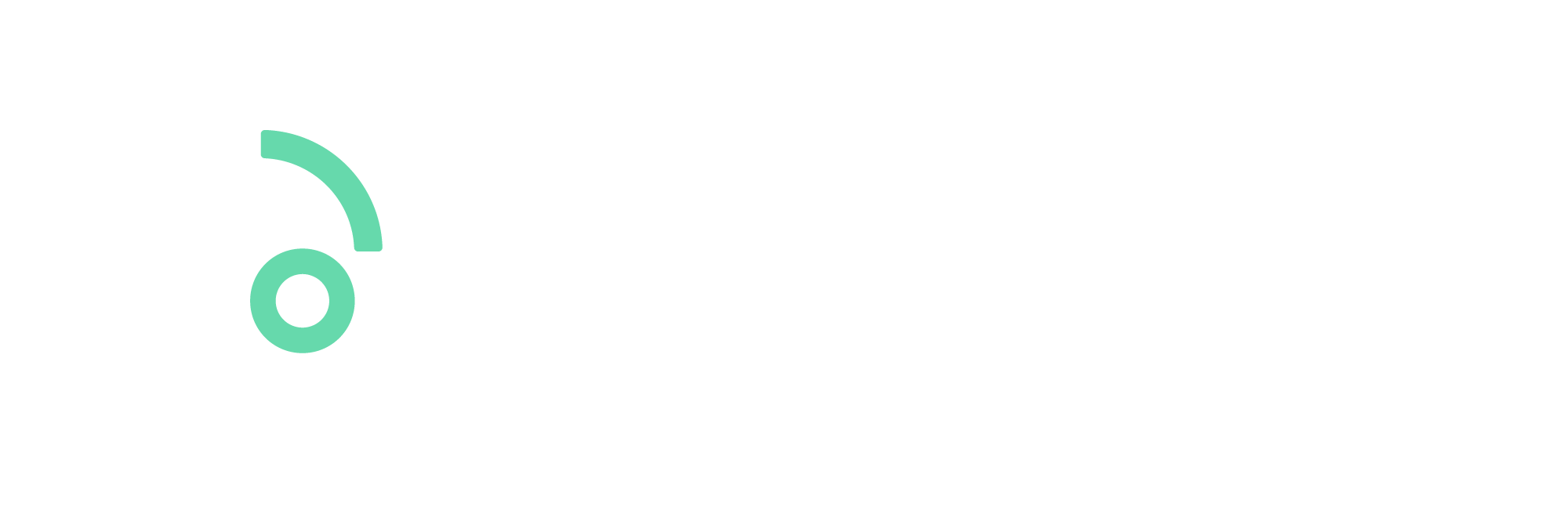 Any questions?
Thanks for your time
Please visit
www.ombudsman-services.org/sectors/energy-brokers
For more information
Please email
EnergyBrokerinfo@ombudsman-services.org